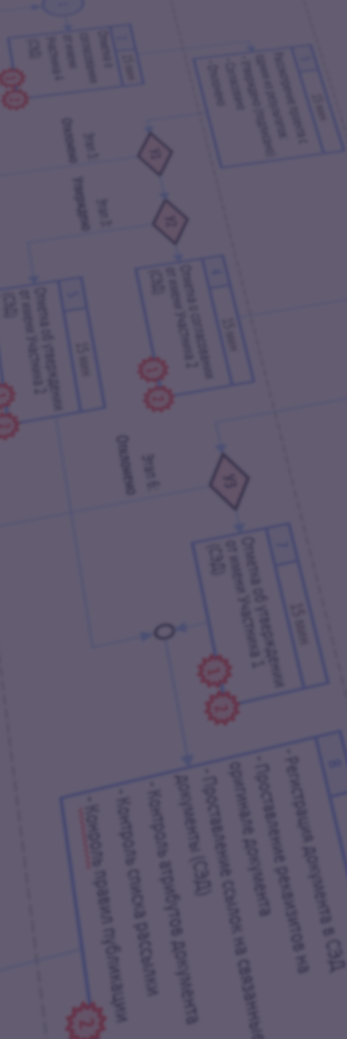 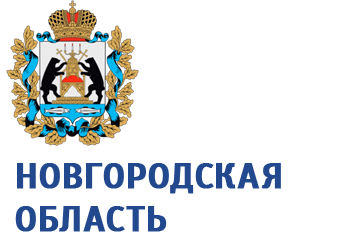 Отчетная презентация проекта повышения эффективности
Сокращение времени протекания процесса размещения информации о мероприятиях по Пушкинской карте на платформе PROКультура в Боровичском муниципальном районе
ДОКЛАДЧИК: Александрова Оксана Васильевна


ОРГАНИЗАЦИЯ: Администрация Боровичского муниципального района Комитет культуры
2024
КАРТОЧКА ПРОЕКТА
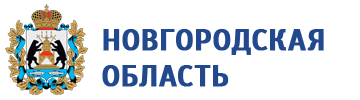 1. Вовлеченные лица и рамки проекта
2. Обоснование выбора
Заказчики процесса: 
Герасимов А.Н. - Глава Боровичского муниципального района
Периметр проекта: 
учреждения культуры, комитет культуры, жители Боровичского муниципального района держатели Пушкинской карты, учреждения образования, средние профессиональные учреждения города
Границы проекта: 
от создания рабочей группы по модерации мероприятий по Пушкинской карте до утверждения мероприятия на портале PROКультура
Владелец процесса: 
Странникова Ирина Александровна
заместитель Главы администрации Боровичского муниципального района
Руководитель проекта: 
Александрова Оксана Васильевна
председатель комитета культуры администрации Боровичского муниципального района
Команда проекта: 
Васютина Алена Александровна; Водолазская Анна Станиславовна; Ермолаева Эльвира Петровна; Остапук Елена Владимировна;
Описание проблемы: 
1. Длительность процесса модерации мероприятий по Пушкинской карте на платформе PROКультура.РФ.
2. Временные потери при отклонении мероприятий экспертным советом Пушкинской карты, следовательно, неактуальность мероприятия.
3. Сложный процесс размещения информации на портале
Ключевой риск: 
отмена мероприятий по причине нарушения сроков согласования
3. Цели и плановый эффект
4. Ключевые события проекта
КАРТА ТЕКУЩЕГО СОСТОЯНИЯ ПРОЦЕССА
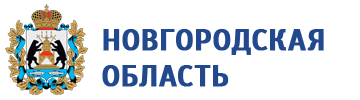 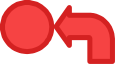 1
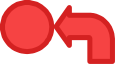 2
Время протекания процесса:
27 кл.дн

Проблемы:

1. неправильный формат фотографий

2. использование в тексте стоп слов 

3. отклонение мероприятия модераторами портала 

4. отклонение мероприятия модераторами Пушкинской карты"

5. отказ модераторов разъяснять причины отклонения мероприятия

6.  упущенные сроки проведения мероприятия (размещение становится не актуальным)
Вход
1
10 минут кл.дн
2
10 минут кл.дн
3
7 дней кл.дн
сотрудник учреждения культуры
сотрудник учреждения культуры
модераторы портала PROКультура
2 часа
10 минут
20 минут
10 минут
Разработка мероприятия в рамках проекта "Пушкинская карта"
подготовка пресс релиза для размещения на портале PROКультура
размещение информации о мероприятии на портале PROКультура
ожидание модерации мероприятия
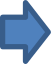 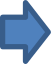 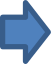 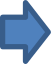 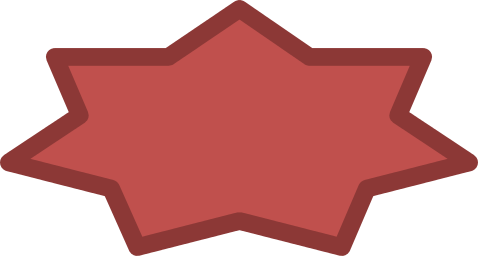 1., 2.
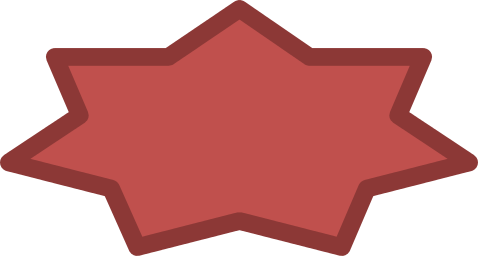 1.
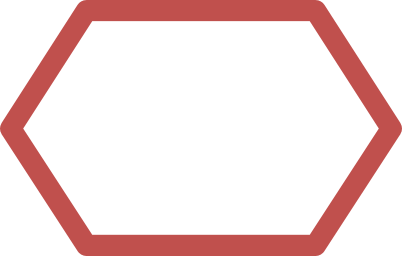 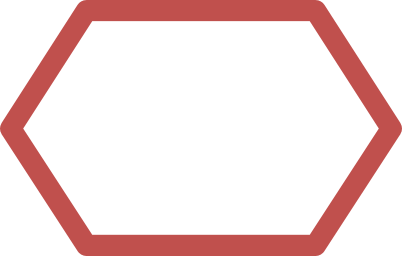 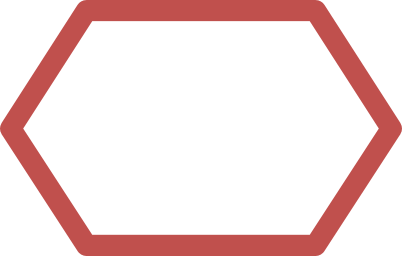 НЕТ
НЕТ
НЕТ
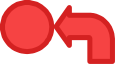 2
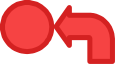 2
4
7 дней кл.дн
5
10 минут кл.дн
6
7 дней кл.дн
7
5 дней кл.дн
модераторы "Пушкинской карты"
сотрудник учреждения
модераторы портала PRO.Культура
модераторы "Пушкинской карты"
10 минут
10 минут
15 минут
10 минут
ожидание модерации экспертами "Пушкинской карты"
выяснение обоснования отклонения мероприятия, внесение правок
повторная модерация мероприятия и его утверждение
повторная модерация мероприятия и его утверждение
Легенда:
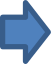 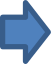 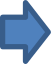 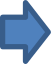 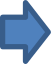 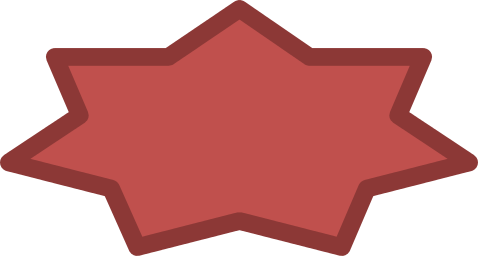 2
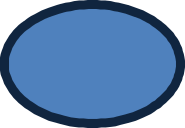 2
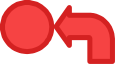 Решение
Возврат к предыдущему этапу
Проблема
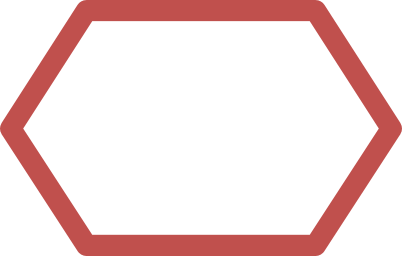 НЕТ
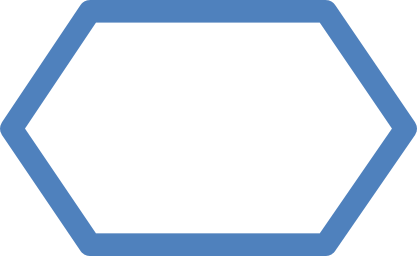 3 ч
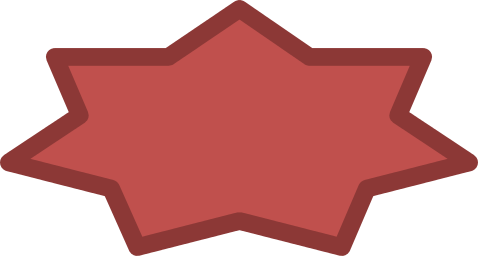 1., 2., 3., 4., 5., 6.
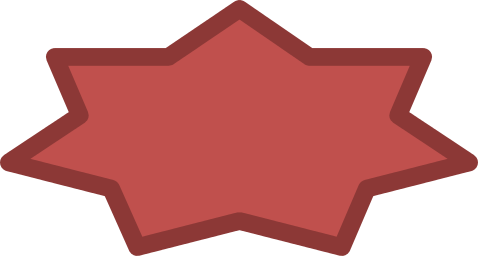 1., 2.
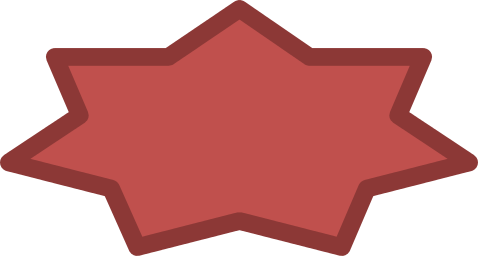 6.
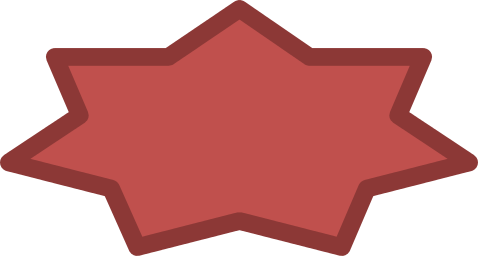 6.
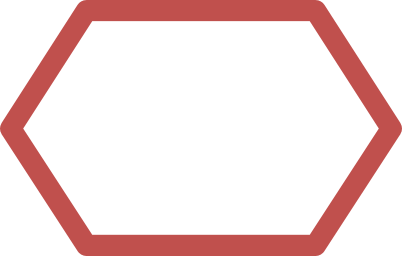 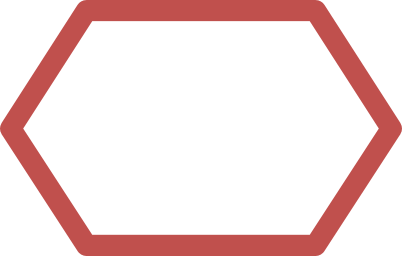 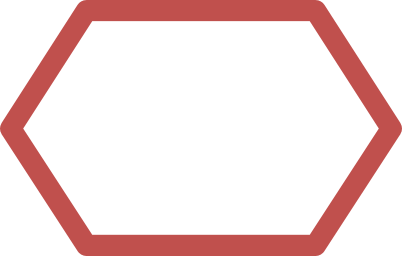 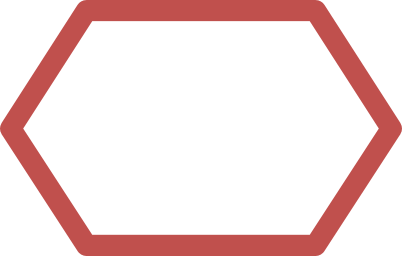 НЕТ
НЕТ
НЕТ
НЕТ
Длительность
по регламенту
Длительность
по регламенту
КАРТА ТЕКУЩЕГО СОСТОЯНИЯ ПРОЦЕССА
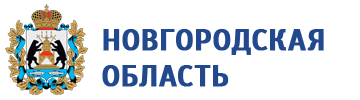 Время протекания процесса:
27 кл.дн

Проблемы:

1. неправильный формат фотографий

2. использование в тексте стоп слов 

3. отклонение мероприятия модераторами портала 

4. отклонение мероприятия модераторами Пушкинской карты"

5. отказ модераторов разъяснять причины отклонения мероприятия

6.  упущенные сроки проведения мероприятия (размещение становится не актуальным)
8
1 минута кл.дн
9
10 минут кл.дн
Выход
эксперт портала
работник учреждения культуры
10 минут
размещение информации о мероприятии на портале
Потенциальный зритель может увидеть информацию о мероприятии
размещения мероприятия на сайте, через который можно приобрести билеты по "Пушкинской карте"
Информация получена зрителем
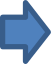 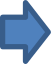 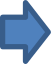 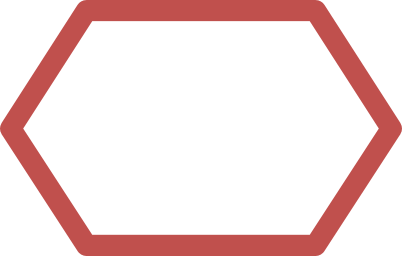 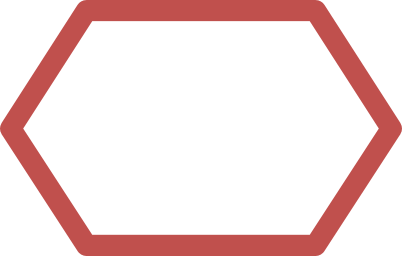 НЕТ
НЕТ
Легенда:
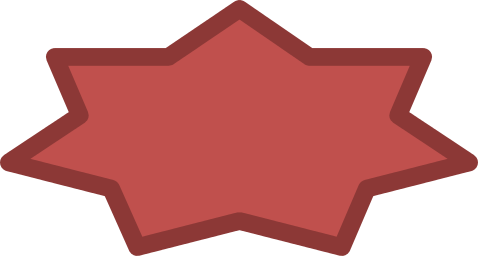 2
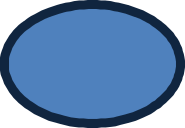 2
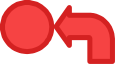 Решение
Возврат к предыдущему этапу
Проблема
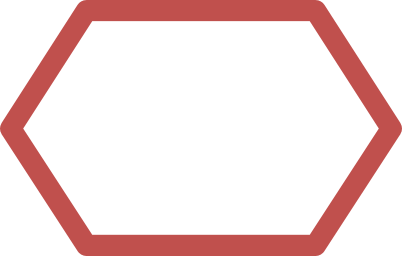 НЕТ
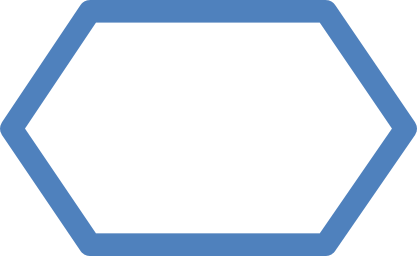 3 ч
Длительность
по регламенту
Длительность
по регламенту
ПРОИЗВОДСТВЕННЫЙ АНАЛИЗ №1
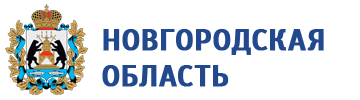 СБОР ФАКТИЧЕСКИХ ДАННЫХ ПРОЦЕССА
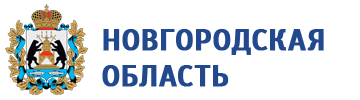 АНАЛИЗ И РЕШЕНИЕ ПРОБЛЕМ
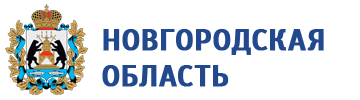 КАРТА ЦЕЛЕВОГО СОСТОЯНИЯ ПРОЦЕССА
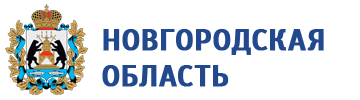 Время протекания процесса:
14 кл.дн

Предлагаемые решения:
Вход
1
10 минут кл.дн
2
10 минут кл.дн
3
7 дней кл.дн
сотрудник учреждения культуры
сотрудник учреждения культуры
модератор портала PRO.Культура
10 минут
10 минут кл.дн
20 минут кл.дн
Разработка мероприятия в рамках проекта "Пушкинская карта"
Подготовка пресс релиза для размещения на портале PRO.Культура
размещение информации на портале PRO.Культура
ожидание модерации мероприятия
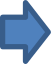 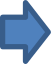 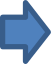 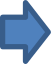 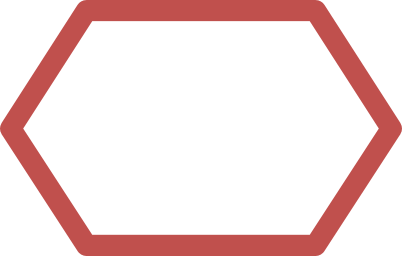 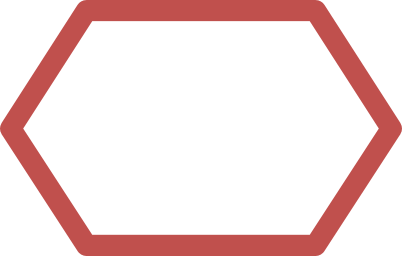 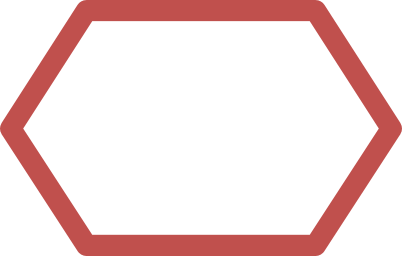 НЕТ
НЕТ
НЕТ
4
7 дней кл.дн
5
10 минут кл.дн
6
10 минут кл.дн
Выход
модераторы "Пушкинской карты"
эксперт портала
работник учреждения культуры
10 минут
1 минута кл.дн
10 минут кл.дн
ожидание модерации экспертами "Пушкинской карты"
размещение информации о мероприятии на портале. Потенциальный зритель может увидеть информацию о мероприятии
размещение мероприятия на сайте, через который можно приобрести билеты по "Пушкинской карте"
Информация получена зрителем
Легенда:
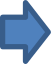 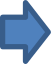 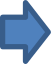 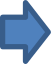 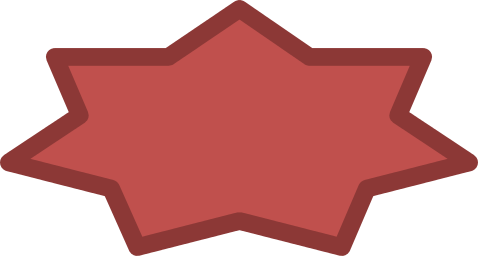 2
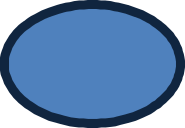 2
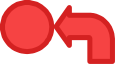 Решение
Возврат к предыдущему этапу
Проблема
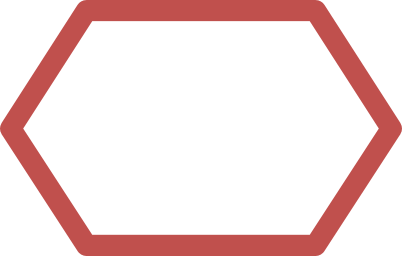 НЕТ
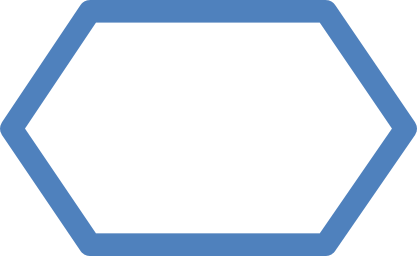 3 ч
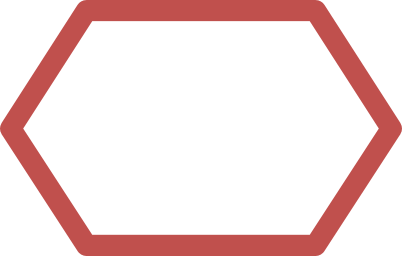 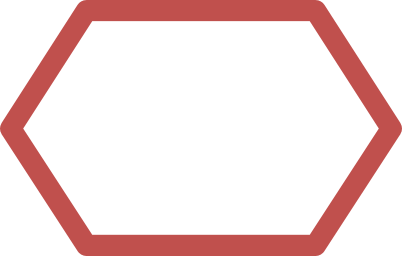 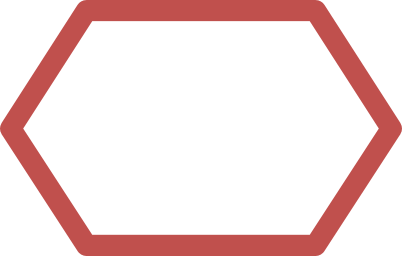 НЕТ
НЕТ
НЕТ
Длительность
по регламенту
Длительность
по регламенту
ПЛАН МЕРОПРИЯТИЙ
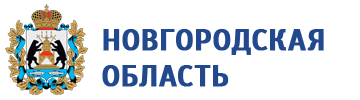 ПЛАН МЕРОПРИЯТИЙ
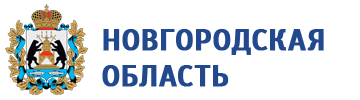 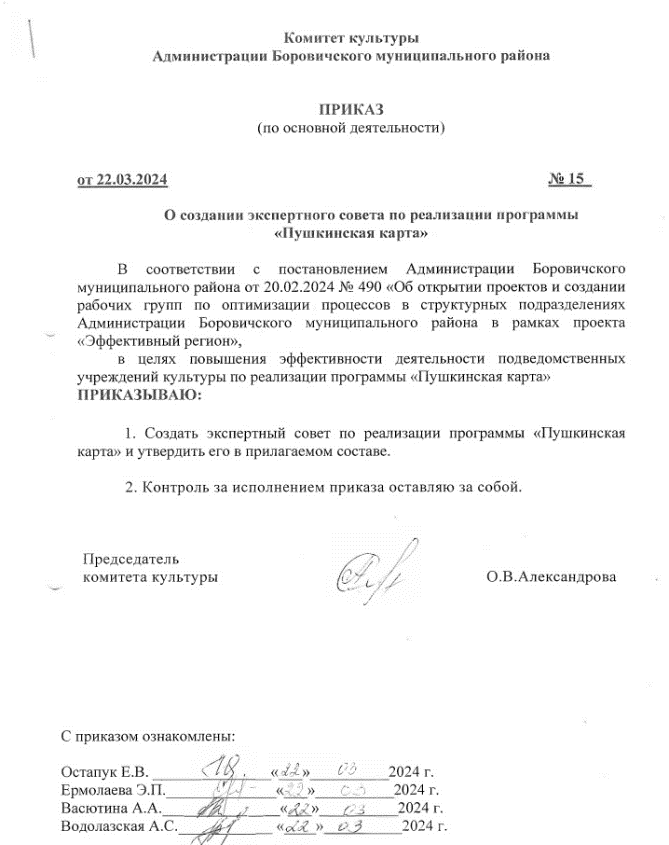 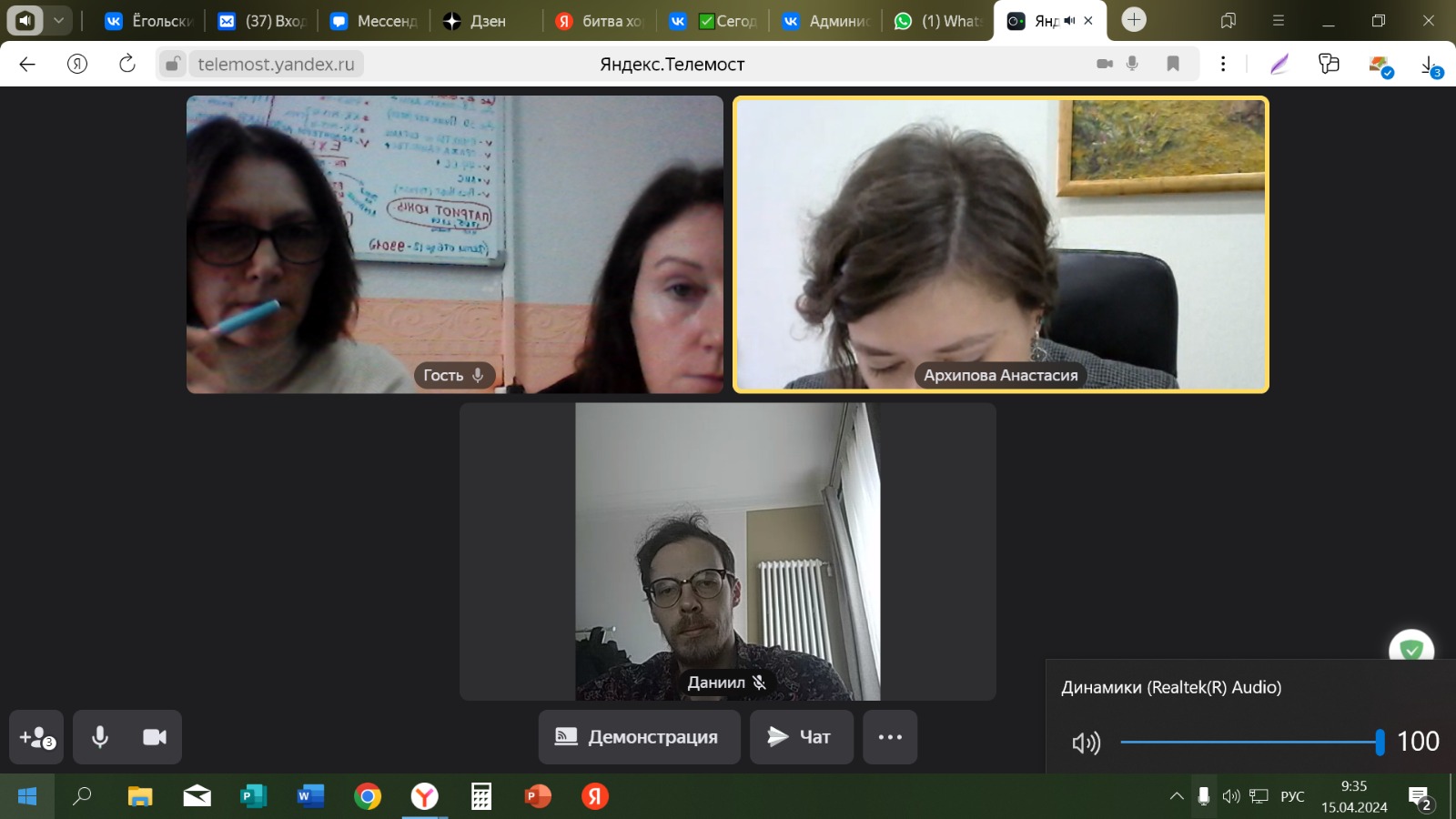 ПЛАН МЕРОПРИЯТИЙ
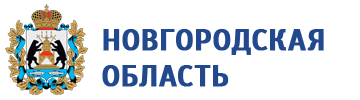 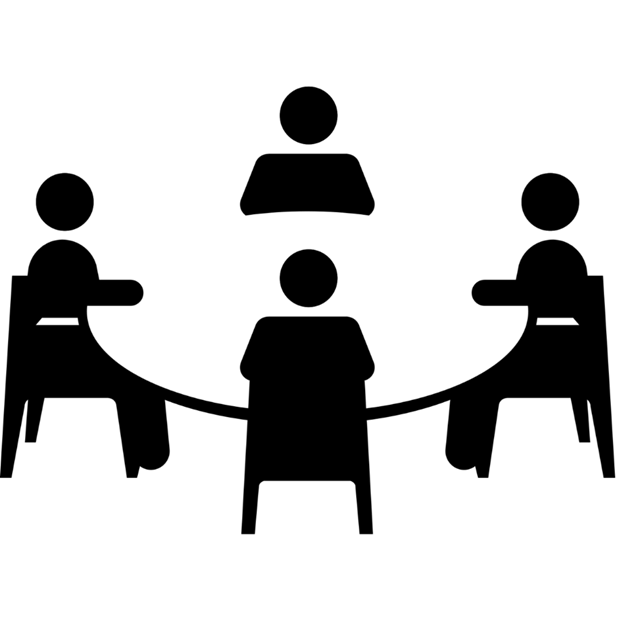 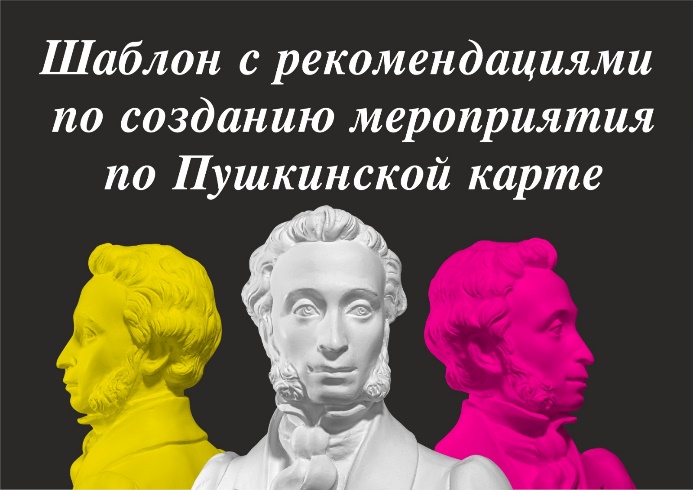 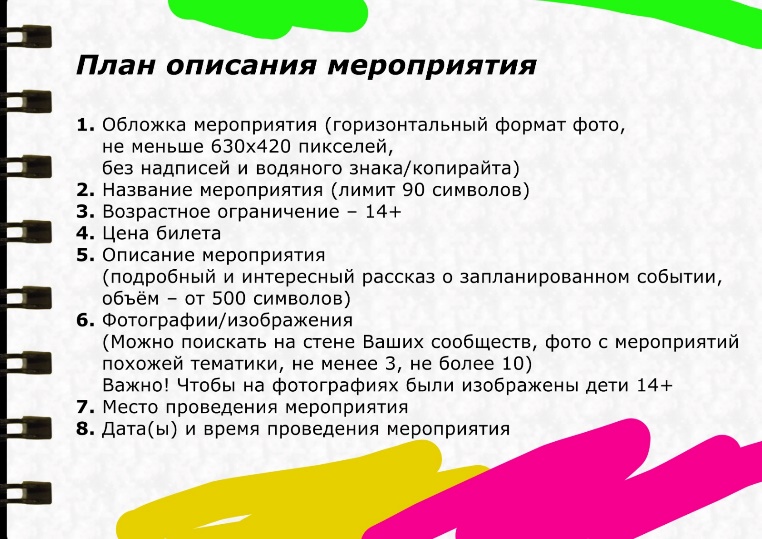 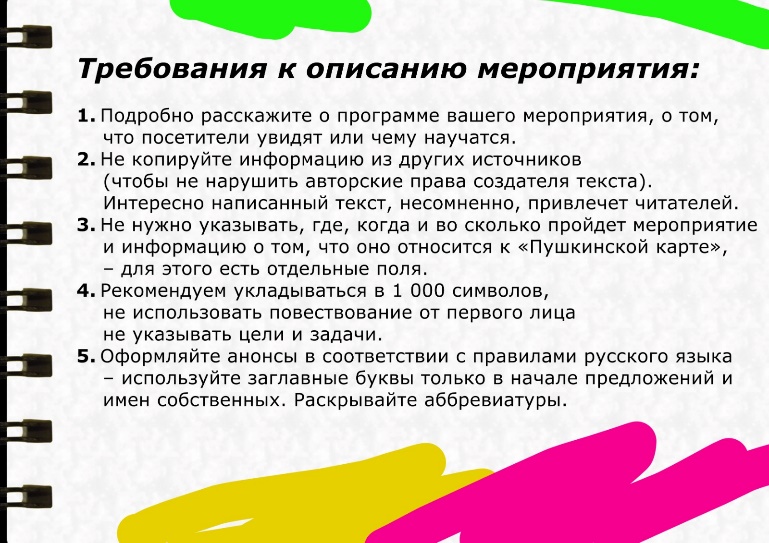 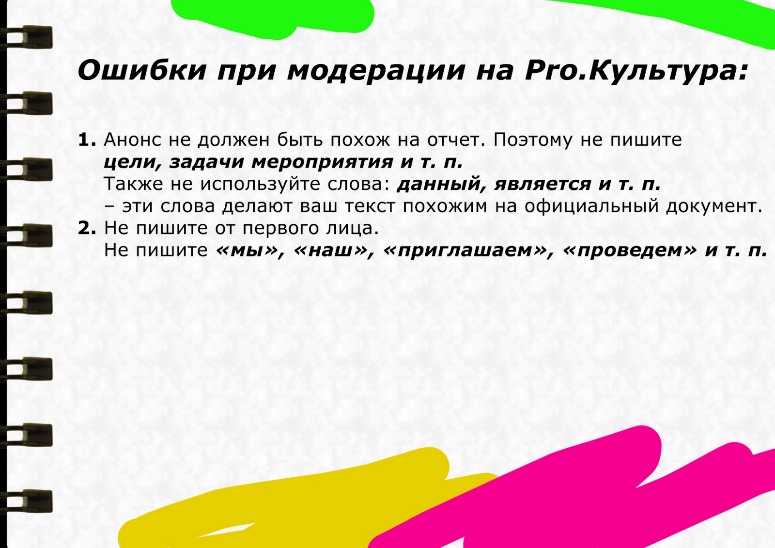 МОНИТОРИНГ ДОСТИГНУТЫХ РЕЗУЛЬТАТОВ
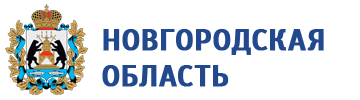 КАРТА ДОСТИГНУТОГО СОСТОЯНИЯ ПРОЦЕССА
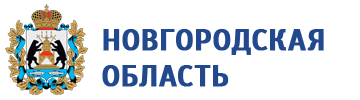 Время протекания процесса:
14 кл.дн

Решения:

1. Использование шаблона при описании мероприятия по Пушкинской карте

2. Направление описания мероприятия муниципальному экспертному совету
Вход
1
10 минут кл.дн
2
10 минут кл.дн
3
7 дней кл.дн
сотрудник учреждения культуры
сотрудник учреждения культуры
модератор портала PRO.Культура
10 минут кл.дн
20 минут кл.дн
10 минут
Разработка мероприятия в рамках проекта "Пушкинская карта"
Подготовка пресс релиза для размещения на портале PRO.Культура
размещение информации на портале PRO.Культура
ожидание модерации мероприятия
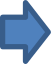 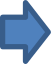 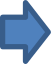 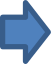 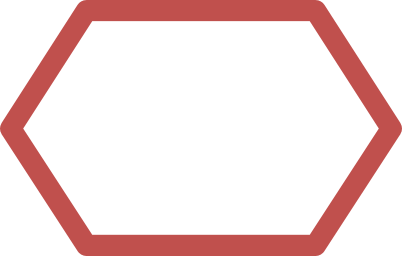 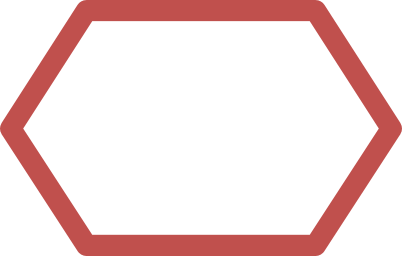 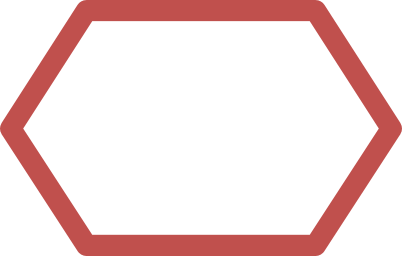 НЕТ
НЕТ
НЕТ
4
7 дней кл.дн
5
10 минут кл.дн
6
10 минут кл.дн
Выход
модераторы "Пушкинской карты"
эксперт портала
работник учреждения культуры
10 минут
1 минута кл.дн
10 минут кл.дн
ожидание модерации экспертами "Пушкинской карты"
размещение информации о мероприятии на портале. Потенциальный зритель может увидеть информацию о мероприятии
размещение мероприятия на сайте, через который можно приобрести билеты по "Пушкинской карте"
Информация получена зрителем
Легенда:
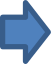 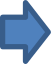 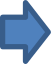 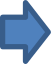 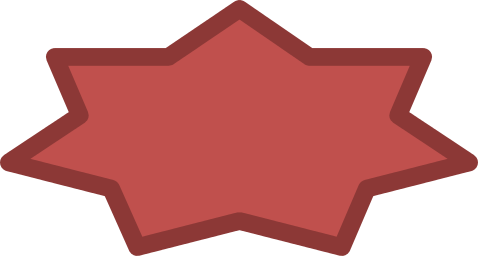 2
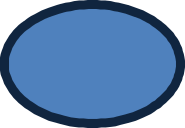 2
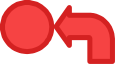 Решение
Возврат к предыдущему этапу
Проблема
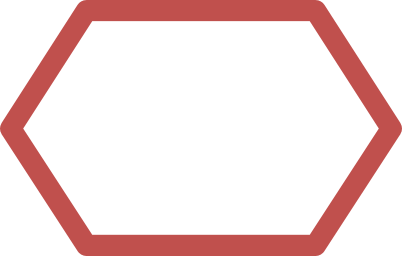 НЕТ
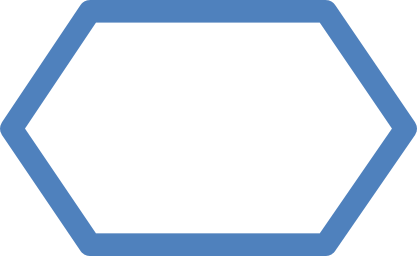 3 ч
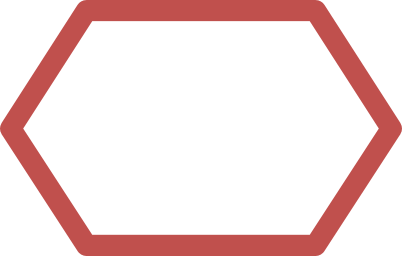 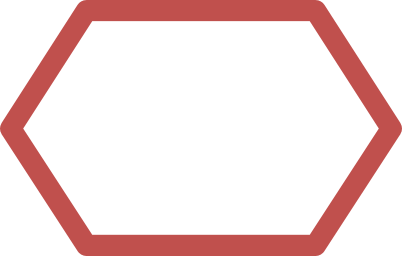 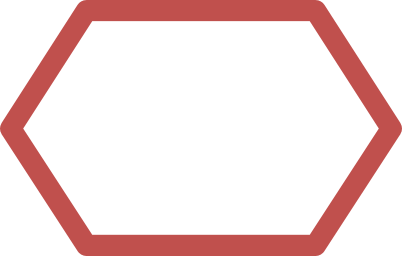 НЕТ
НЕТ
НЕТ
Длительность
по регламенту
Длительность
по регламенту
Сокращение времени протекания процесса размещения информации 
о мероприятиях по Пушкинской карте на платформе PROКультура
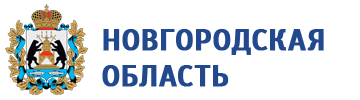 Цели проекта
Сокращение времени протекания процесса
Исключение отклонений мероприятий по Пушкинской карте на платформе PROКультура.РФ (возвраты на доработку)
Исключение случаев отмены мероприятий по причине нарушения сроков рассмотрения заявок
Направленность проекта
экономический  эффект
Обоснование выбора
Длительность процесса модерации мероприятий по Пушкинской карте на платформе PROКультура.РФ
Временные потери при отклонении мероприятий экспертным советом Пушкинской карты, следовательно, неактуальность мероприятия.
Сложный процесс размещения информации на портале
Отмена мероприятий по причине нарушения сроков согласования
Эффект
Исключение ошибок при описании мероприятия до отправки на модерацию
 Методическое сопровождение учреждений культуры 
 Исключение ошибок при описании мероприятий по Пушкинской карте
 Финансово-экономический 
 Отсутствие отклонений мероприятий при модерации по Пушкинской карте
Результаты работы
Анализ отклонений мероприятий на платформе
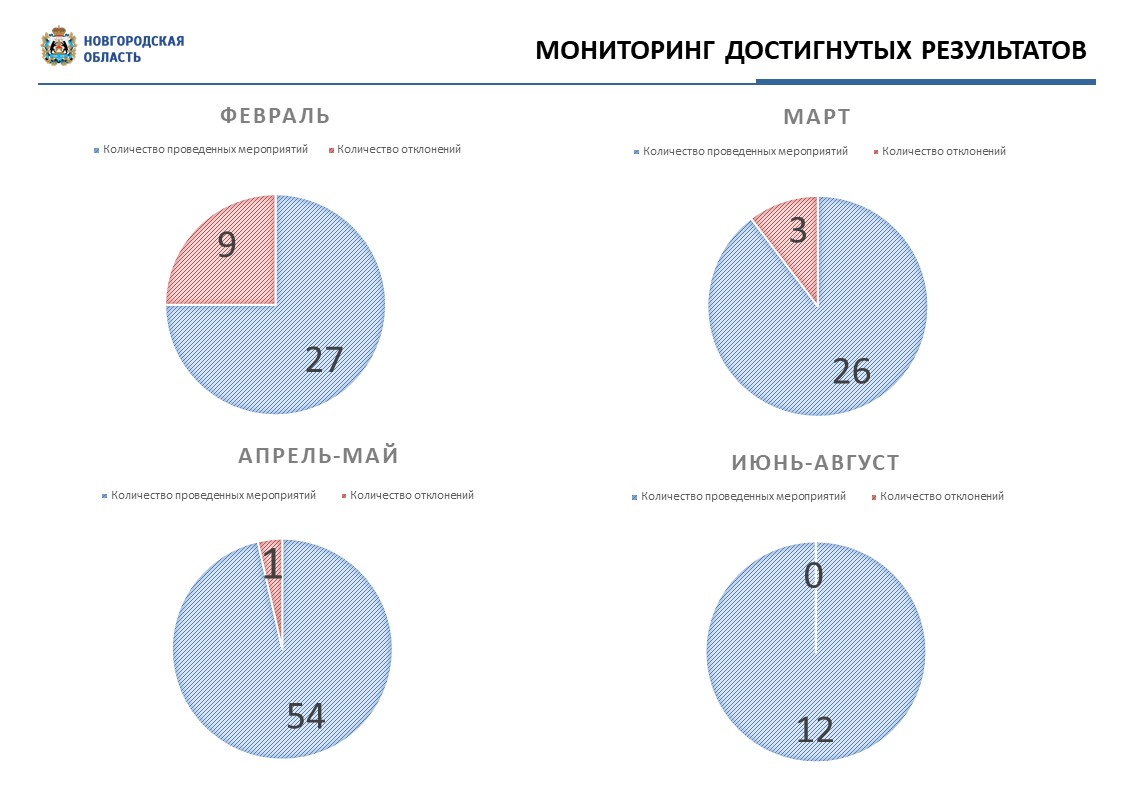 РЕЗУЛЬТАТЫ ПРОЕКТА
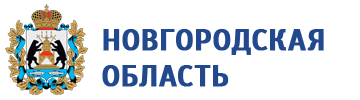 Решение: 
Закрыть проект
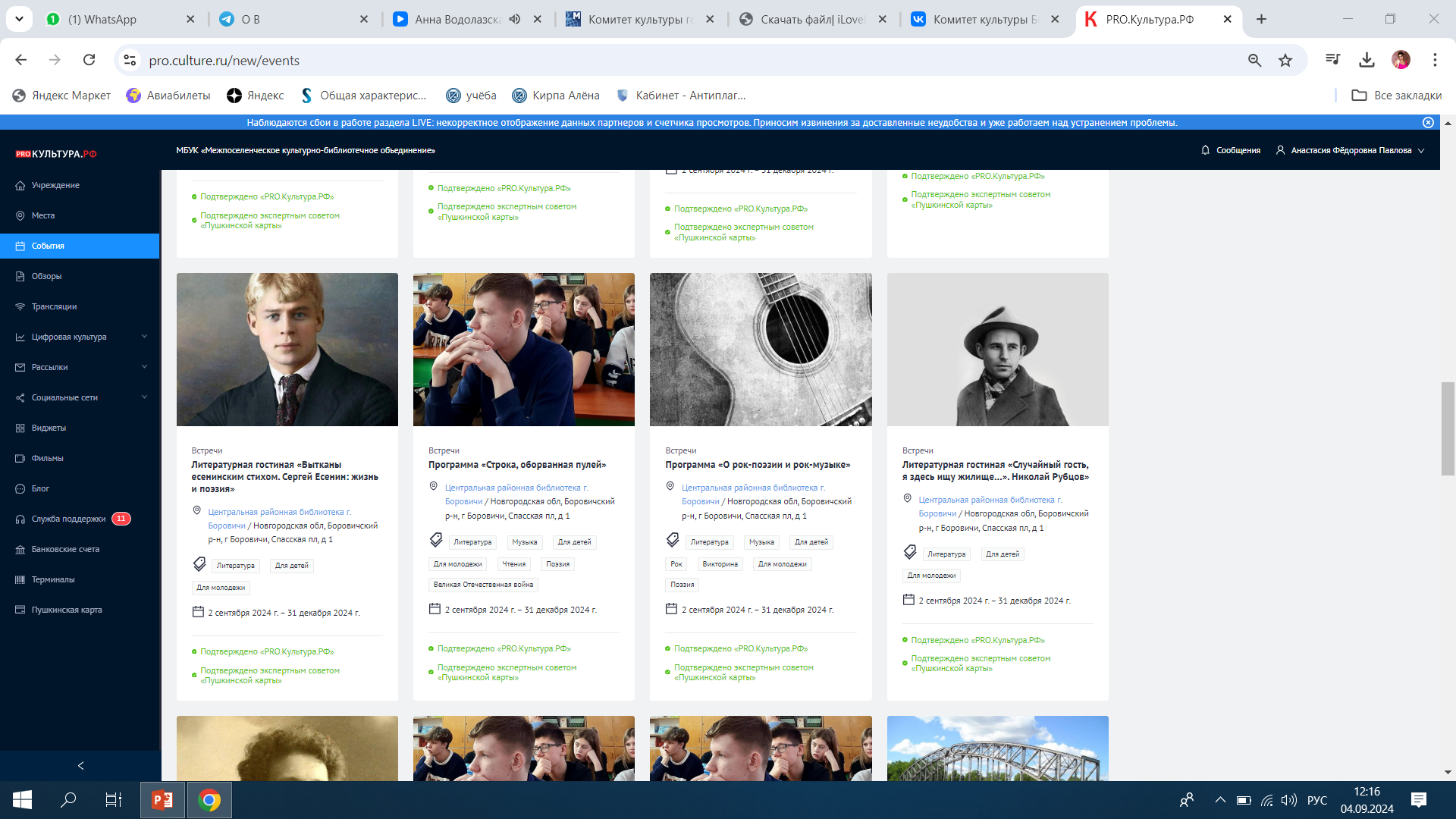 ПРИЛОЖЕНИЯ - КОМАНДА ПРОЕКТА
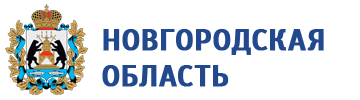 ВЛАДЕЛЕЦ ПРОЦЕССА
РУКОВОДИТЕЛЬ ПРОЕКТА
Странникова Ирина Александровна
заместитель Главы администрации Боровичского муниципального района
Александрова Оксана Васильевна
председатель комитета культуры администрации Боровичского муниципального района
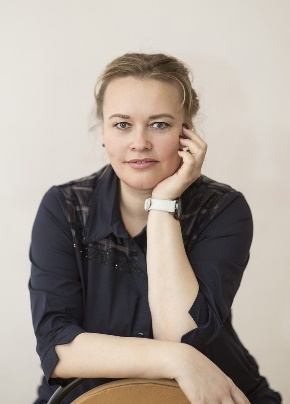 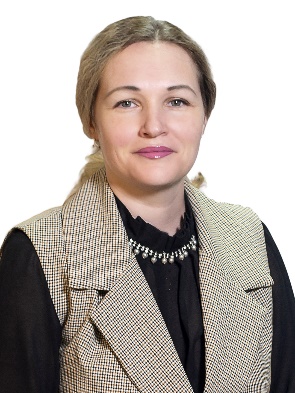 КОМАНДА ПРОЕКТА
Васютина Алена Александровна
методист по культурно-досуговой деятельности
Водолазская Анна Станиславовна
методист по народному творчеству
Ермолаева Эльвира Петровна
заведующая методическо-аналитическим отделом
Остапук Елена Владимировна
заместитель председателя комитета культуры
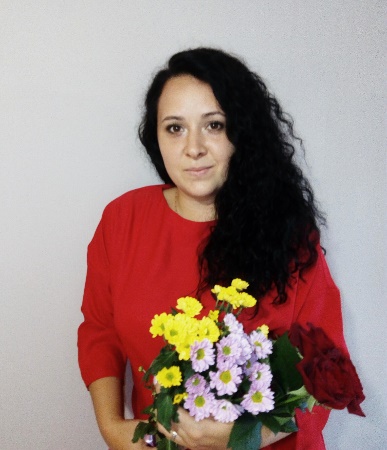 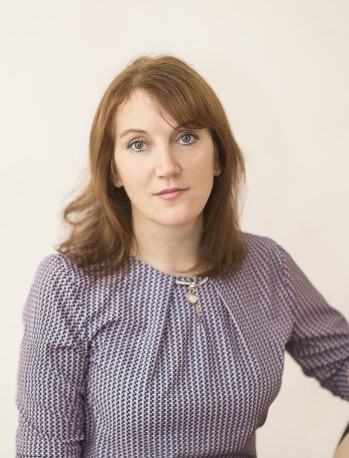 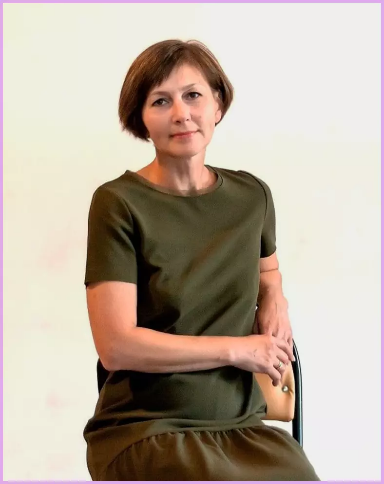 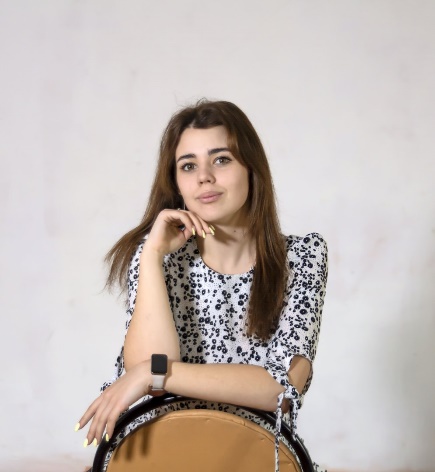 ПРИЛОЖЕНИЯ - ЭФФЕКТ ОТ МЕРОПРИЯТИЙ
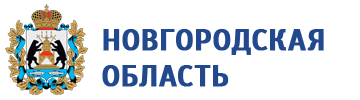 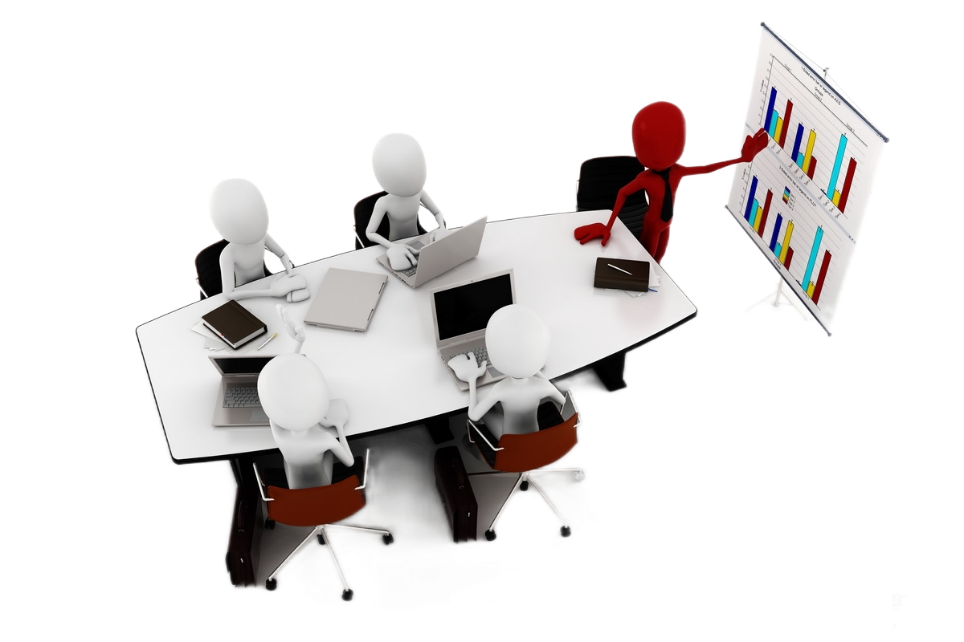 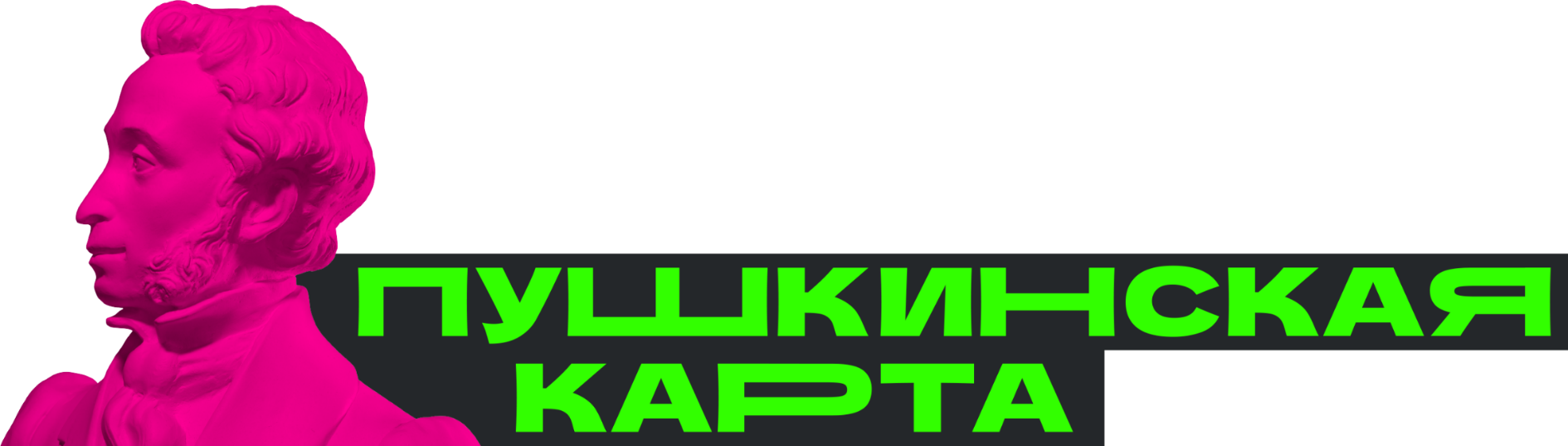 ПРИЛОЖЕНИЯ
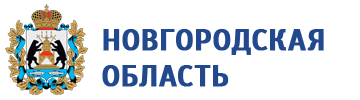 ПРИЛОЖЕНИЯ
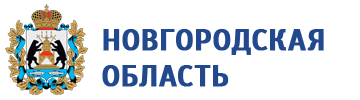 Спасибо за внимание.